Business Communication Skills (3cr)
61A00200

Session 1
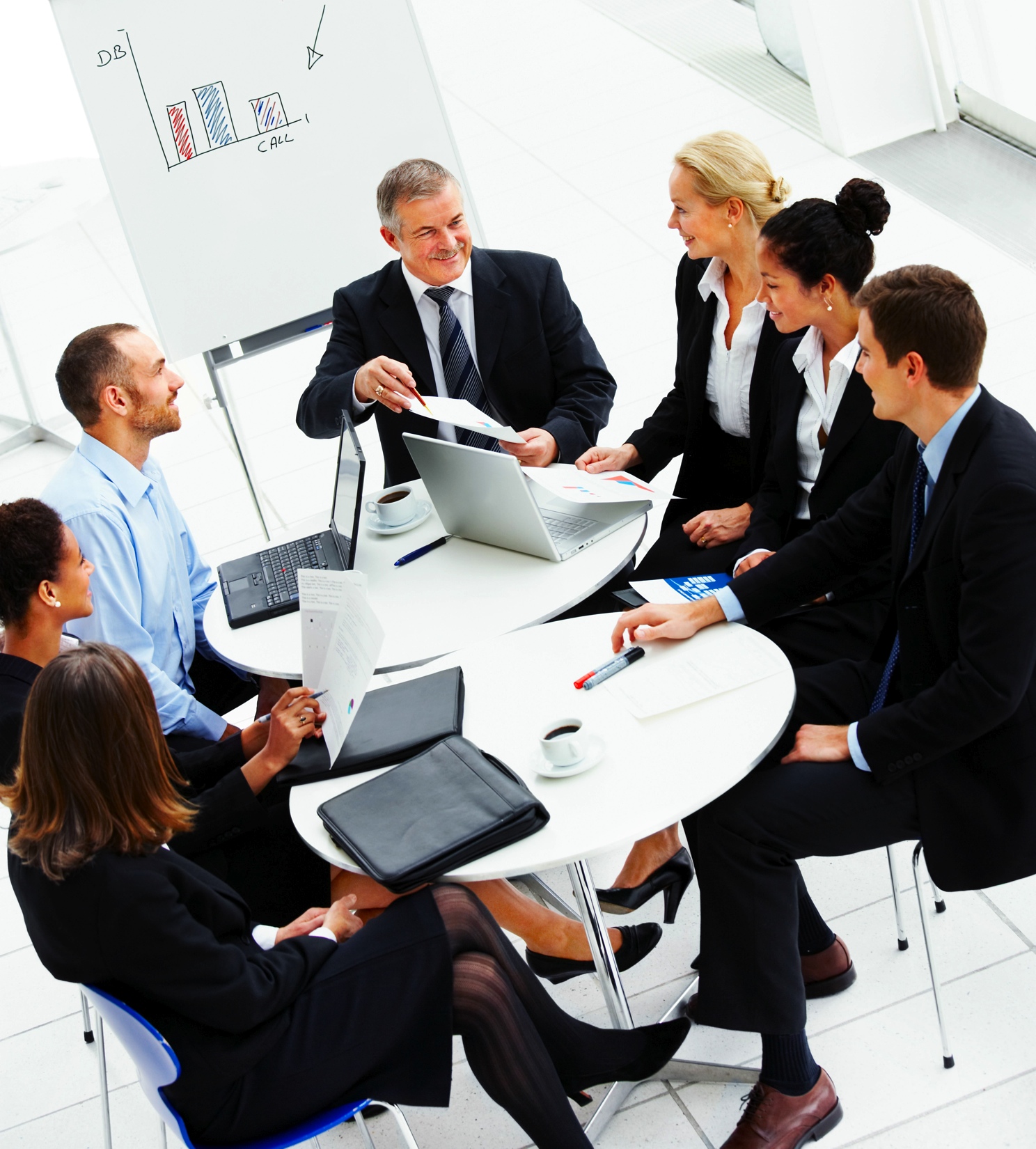 Lecturer: Mark Badham
Today’s agenda
Course objectives, assessment, schedule
Work due Session 2
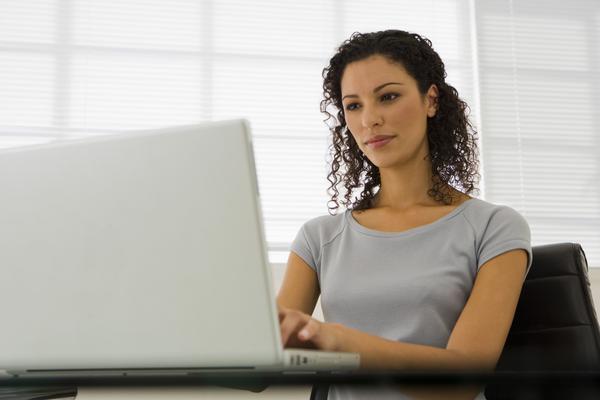 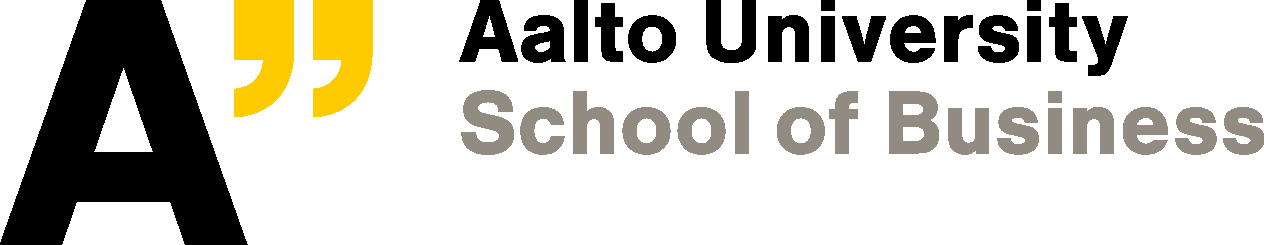 How’s the workload (81 hrs/3 cr) divided up?
Class
24 hours
Assignments
35 hours
Preparation
22 hours
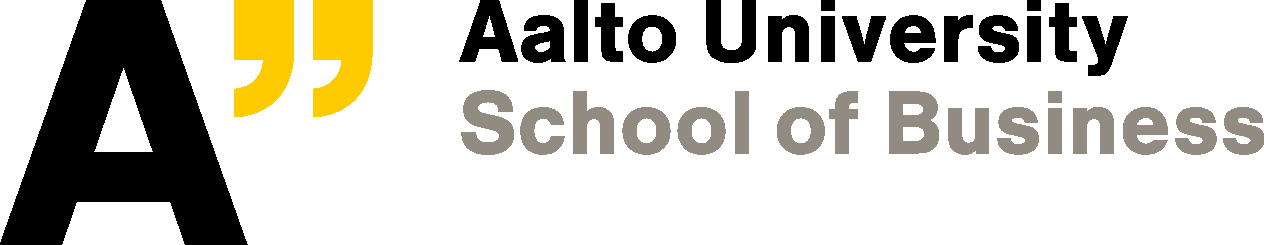 Graded deliverables
A1	Written request (group)			25 	
A2	Persuasive presentation (individual)		20
A3	Exam (individual)				20
A4	Persuasive team presentation (gp & ind)	25	
Class  Preparedness, contribution			10
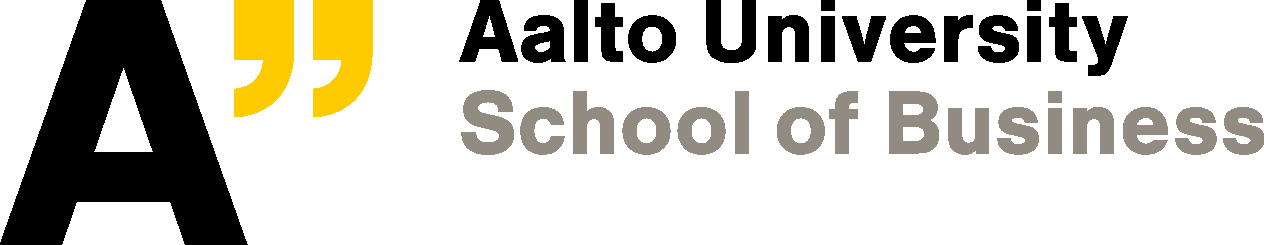 Graded deliverables
A1	Written request (group)			25 	
A2	Persuasive presentation (individual)		20
A3	Exam (individual)				20
A4	Persuasive team presentation (gp & ind)	25	
Class  Preparedness, contribution			10
60% individual
40% group
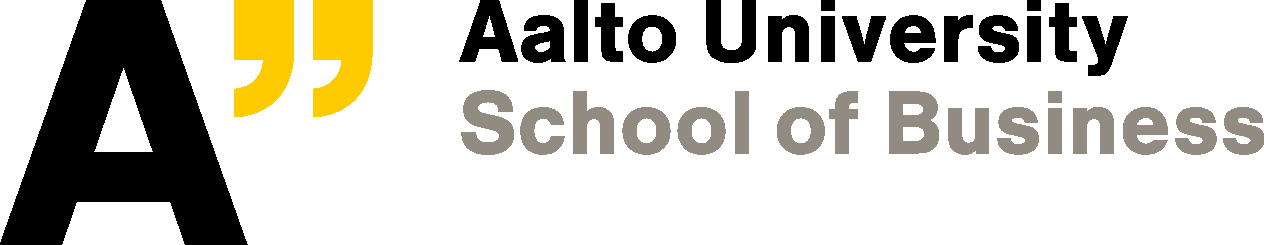 Work in teams
A1 Written request: IKEA
Situation
Write a request to IKEA to persuade them to participate in a school project you are working on 
Writer (Your group)
AaltoBiz student and a part-time cashier at Ikea. 
Recipient
IKEA Finland’s environmental manager

Draft due Session 2
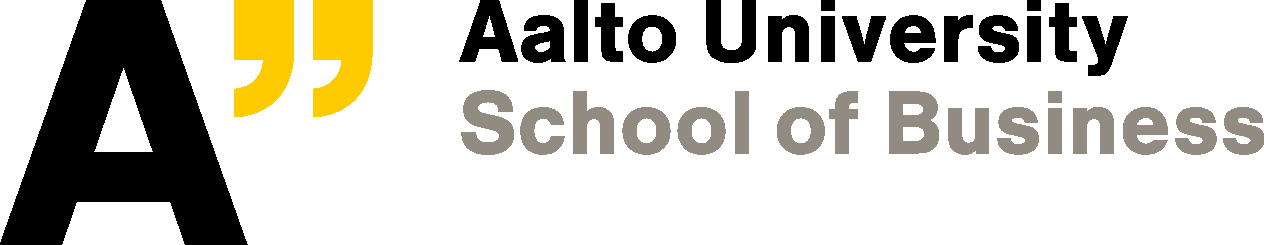 A1 Written request: MEDICUS
Situation
Write a request to Medicus (pharmaceutical company) to persuade them to participate in a school project
Writer (Your group)
AaltoBiz student and a part-time worker at Medicus 
Recipient
Medicus Finland’s responsibility manager

Draft due Session 2
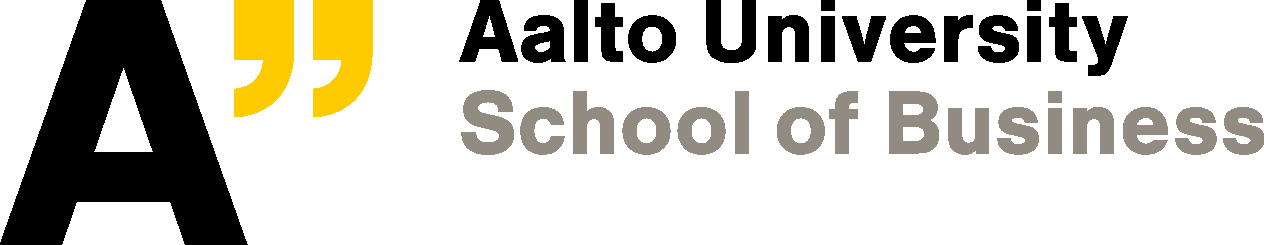 A1 Written request (group)
2 deliverables:
1)  A1a  Communication strategy analysis using Munter Ch 1 (10%) 
       - audience analysis, objective, credibility, structure
2)  A1b  Email request (15 %)
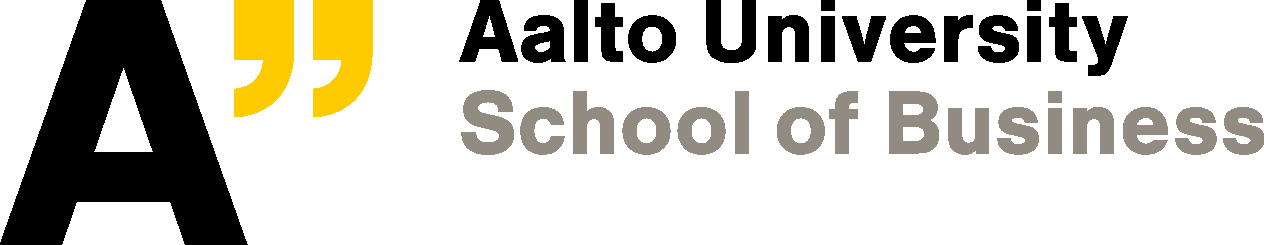 A2 Individual persuasive presentation
6-8 minute business-related persuasive presentation 
Your target audience could be:
school: Aalto management, fellow students, potential students, exchange students, corporate partners  
company where you work: top management, colleagues, company personnel, customers, suppliers, buyers, partners etc
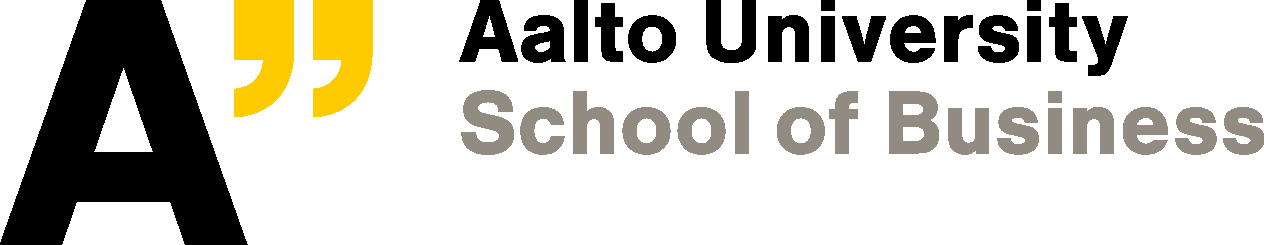 A2 Individual persuasive presentation
Choose a presentation topic
Prepare strategy outline (A2a) for Session 2 (your analysis of the presentation situation)
Prepare the actual presentation including any slides you intend to use (maximum of 5)
Present: 6-8 minute presentation with peer feedback
Write a reflection paper (A2b) - due one week after presentation
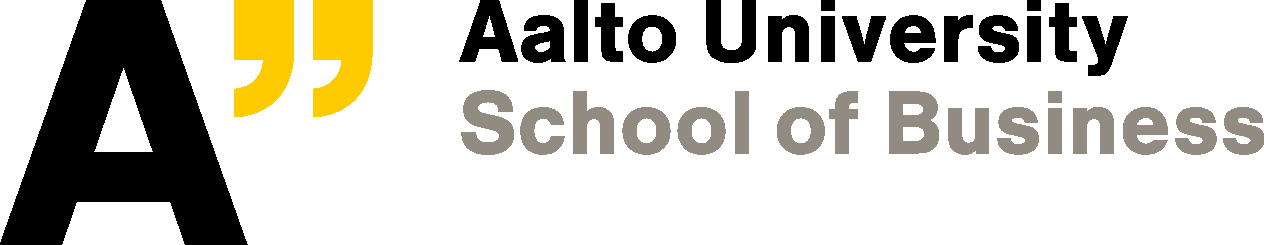 A2 Individual persuasive presentation
3 deliverables:
Strategy outline using Munter chapter 1 (10%) 
       - audience analysis, objective, credibility, structure
	Outline due Session 2
Presentation (given to an audience of 5 classmates) – Session 3
Self-reflection  (15 %)
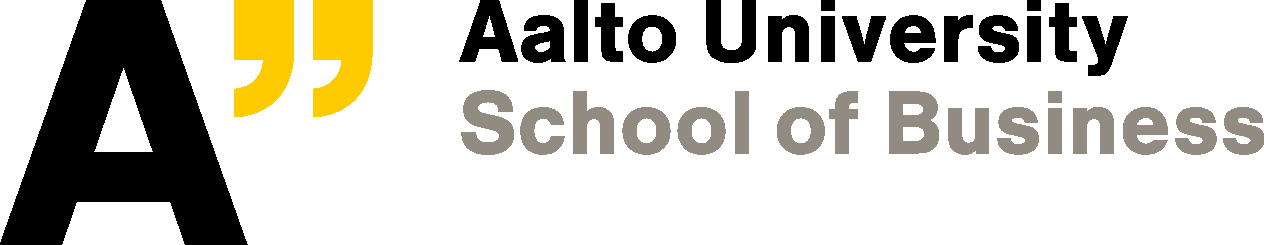 A2a Strategy outline
Presentation topic
Message outcome / objective: What do you want your audience to think, feel or do as a result of your message?
Audience analysis: Who is your audience? What do they know and expect? What do they feel? How can you persuade them?
Credibility: What is your initial credibility as a communicator in the situation you have chosen for your presentation? How will you endeavour to enhance your credibility?
Content and structure: How will you organise your ideas? Direct or indirect? Can you use any of the organisational patterns provided?
What evidence will you provide to support your position?
What audience benefits will you focus on?
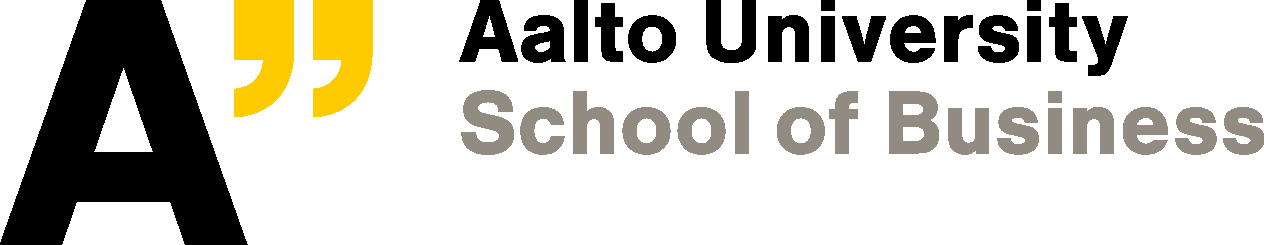 Class contribution
Grade 5: Excellent contribution. Came to class thoroughly prepared having done all the required readings and preparation work. Always took an active role in class discussions and group activities. Contributions were always constructive and often insightful. 

NB Full grading criteria in course outline and individual assignments
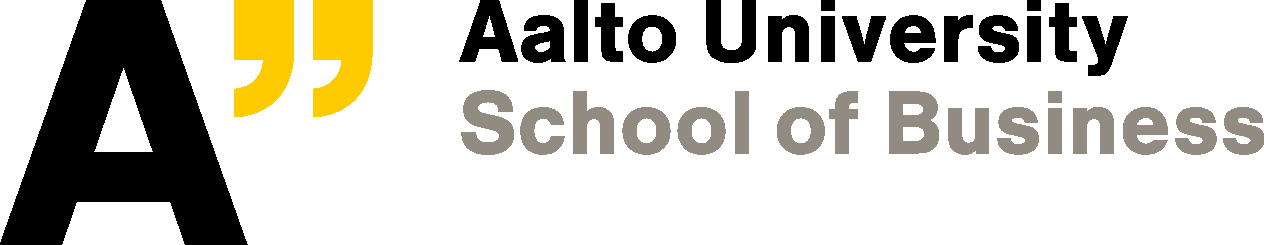 For next week
Read Munter chapters I,III and IV
Come prepared to discuss ‘PWR Automation case’ – available in MyCourses
Come prepared to discuss ‘Aristotle’s 3 modes of persuasion’ – available in MyCourses
Prepare Written Request (A1) in teams – bring draft to class Session 2
A2 Individual Persuasive Presentation Strategy Outline (A2a) due Session 2. Bring 2 copies.
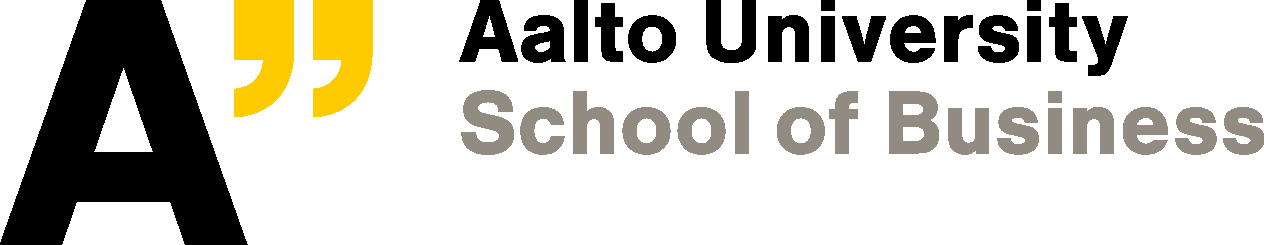